Filling In CHILDREN’S PHRASES(YOUNG INFANT)
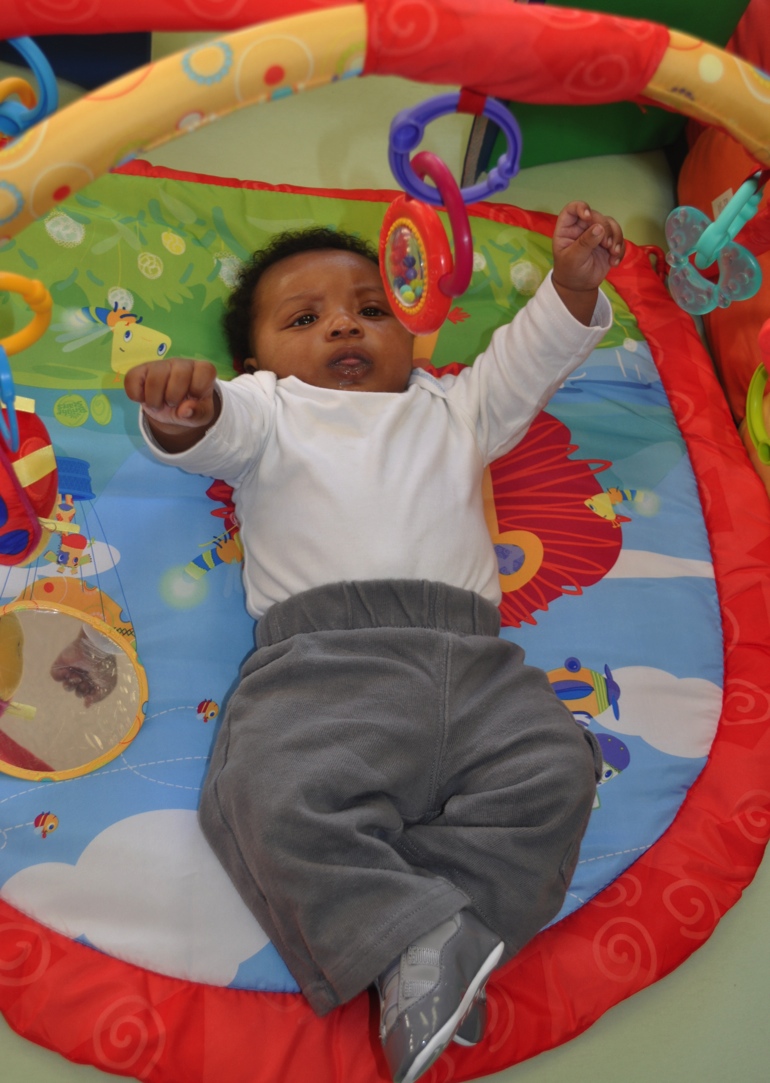 Photo courtesy of EHS NRC
Filling In CHILDREN’S PHRASES(TODDLER)
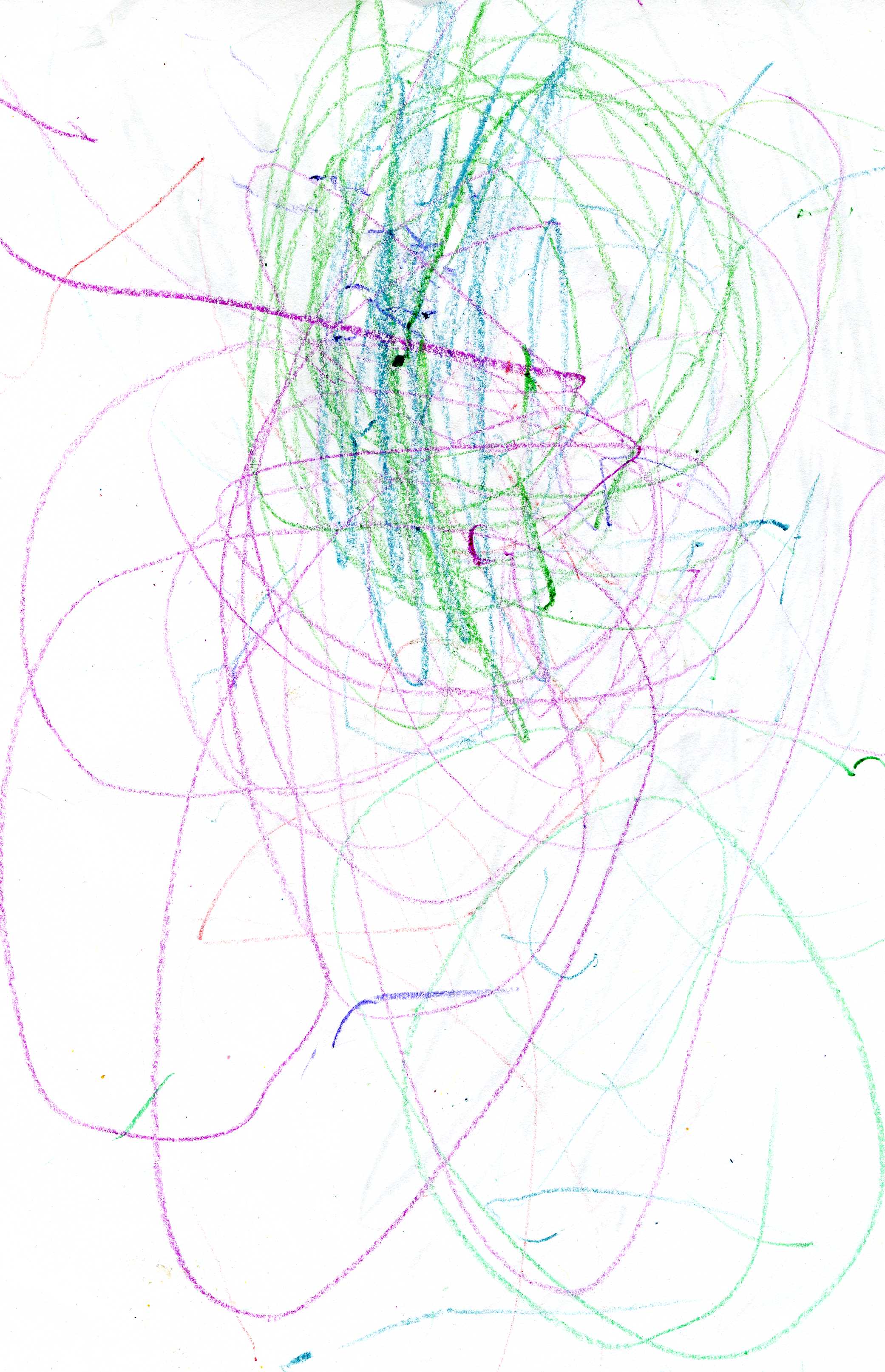 Filling In CHILDREN’S PHRASES(PRESCHOOLer)
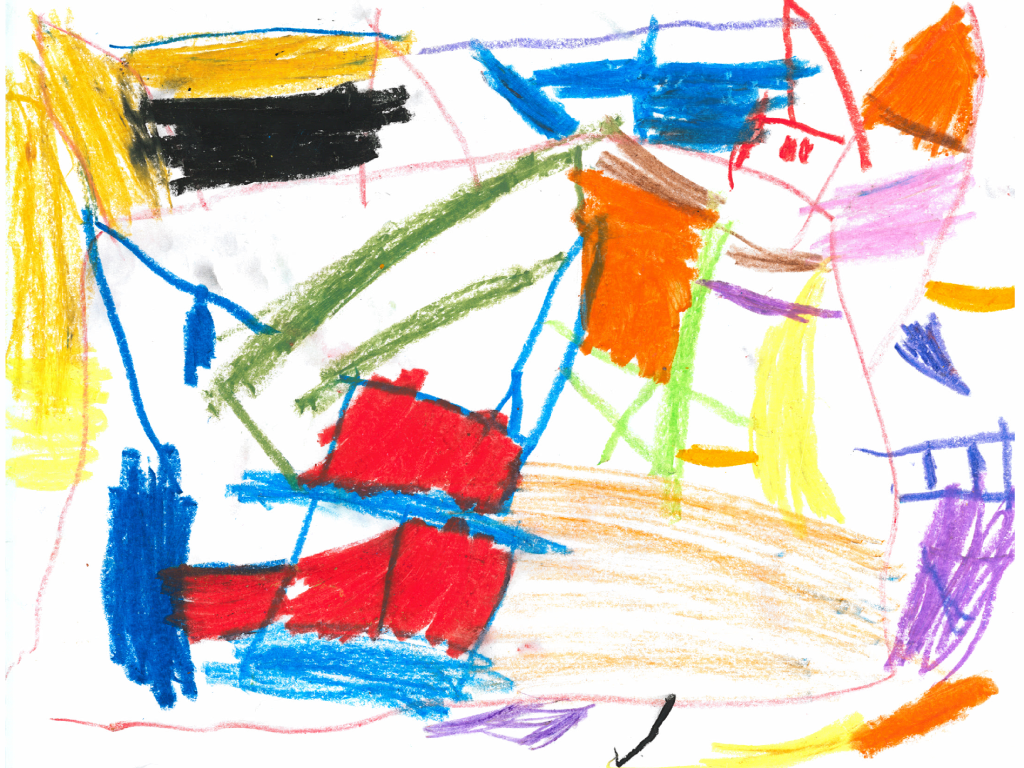 Filling In CHILDREN’S PHRASES(PRESCHOOLer)
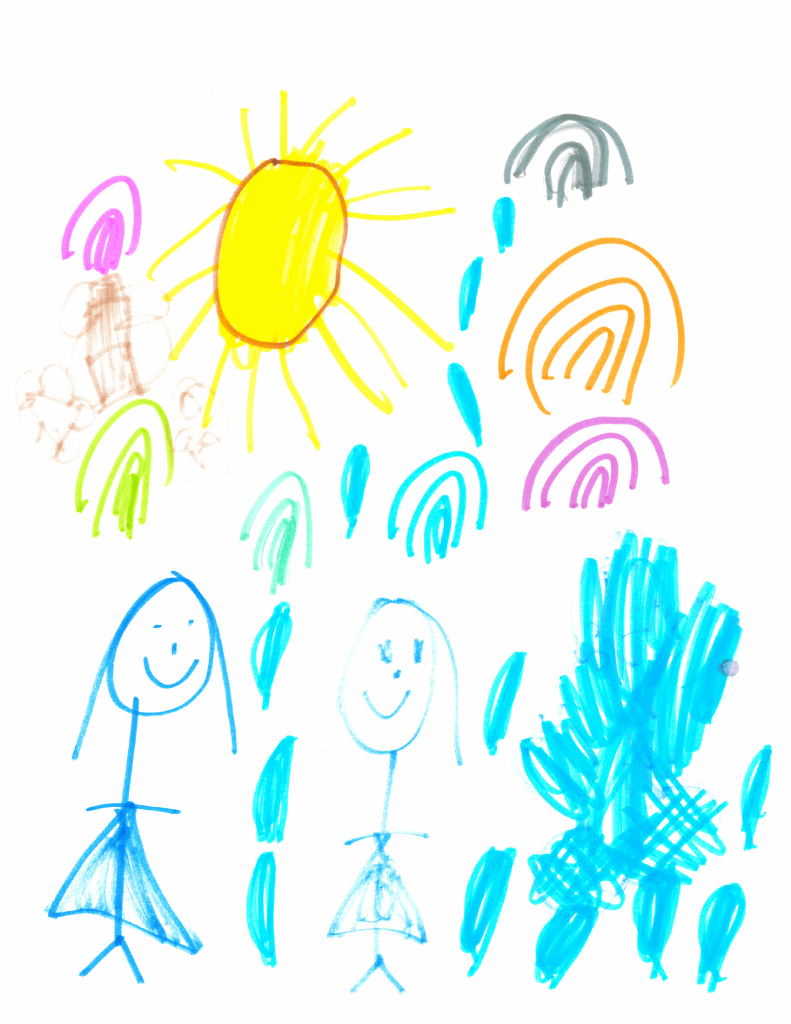